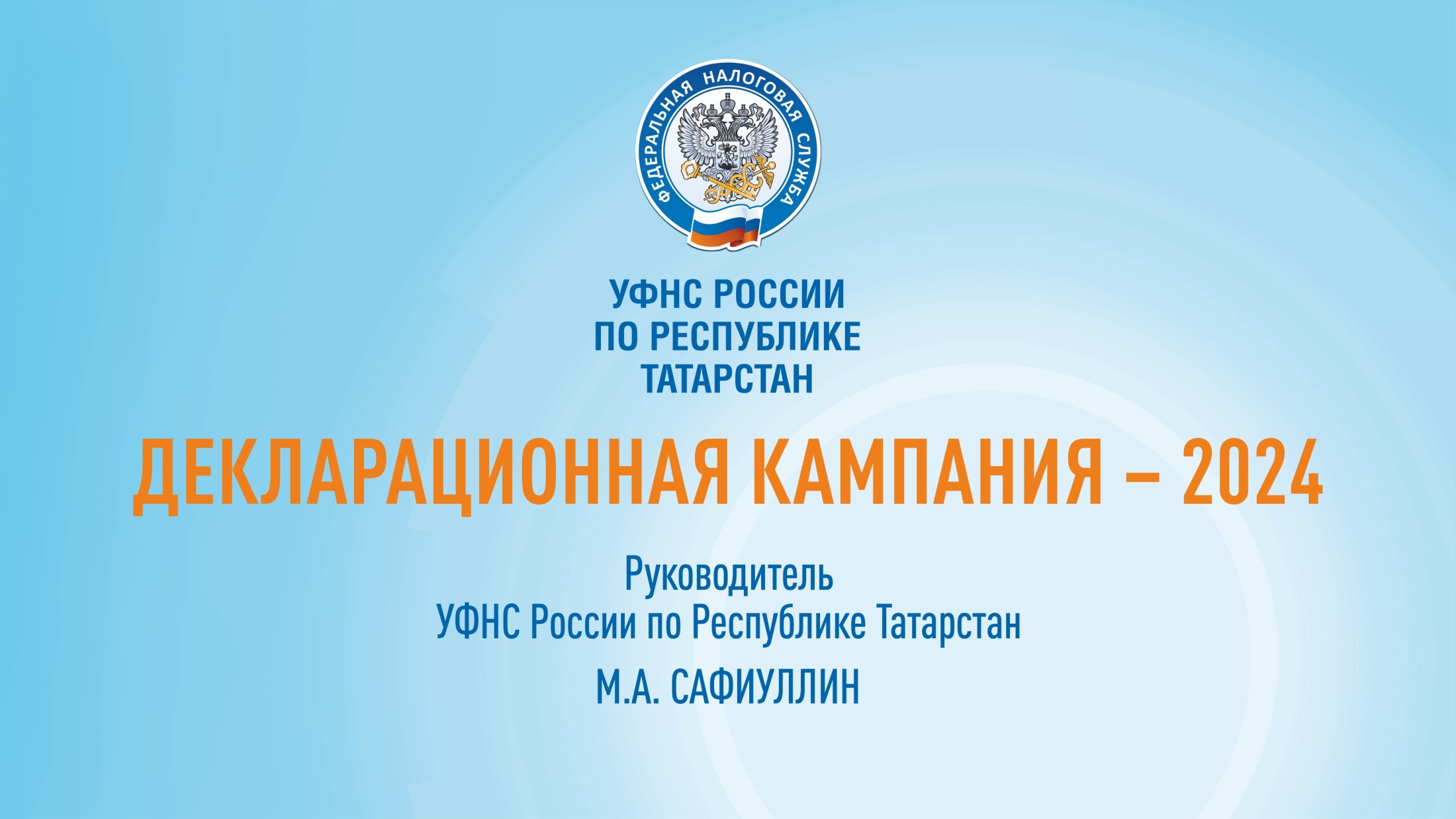 1
1
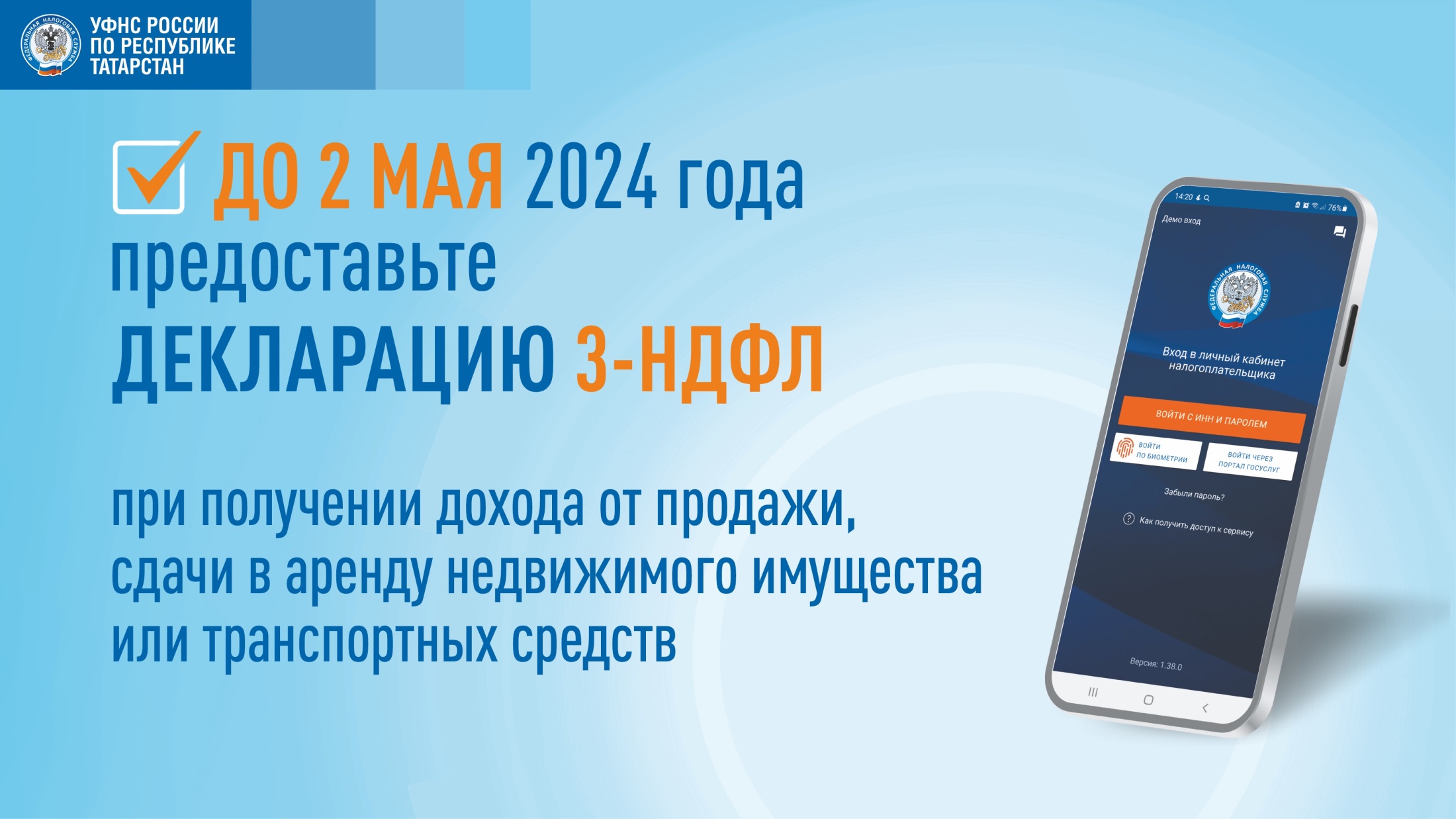 2
2
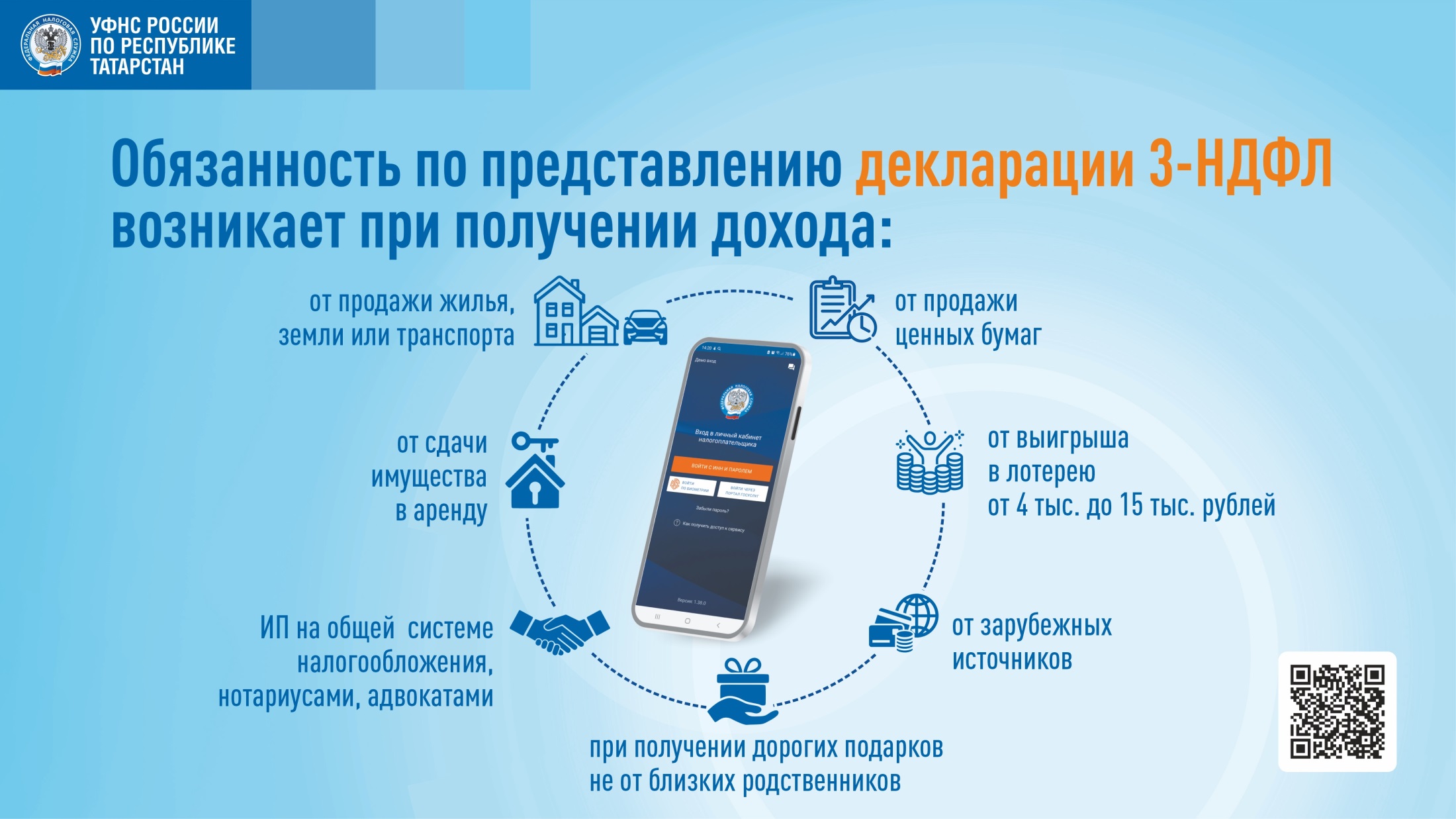 3
3
3
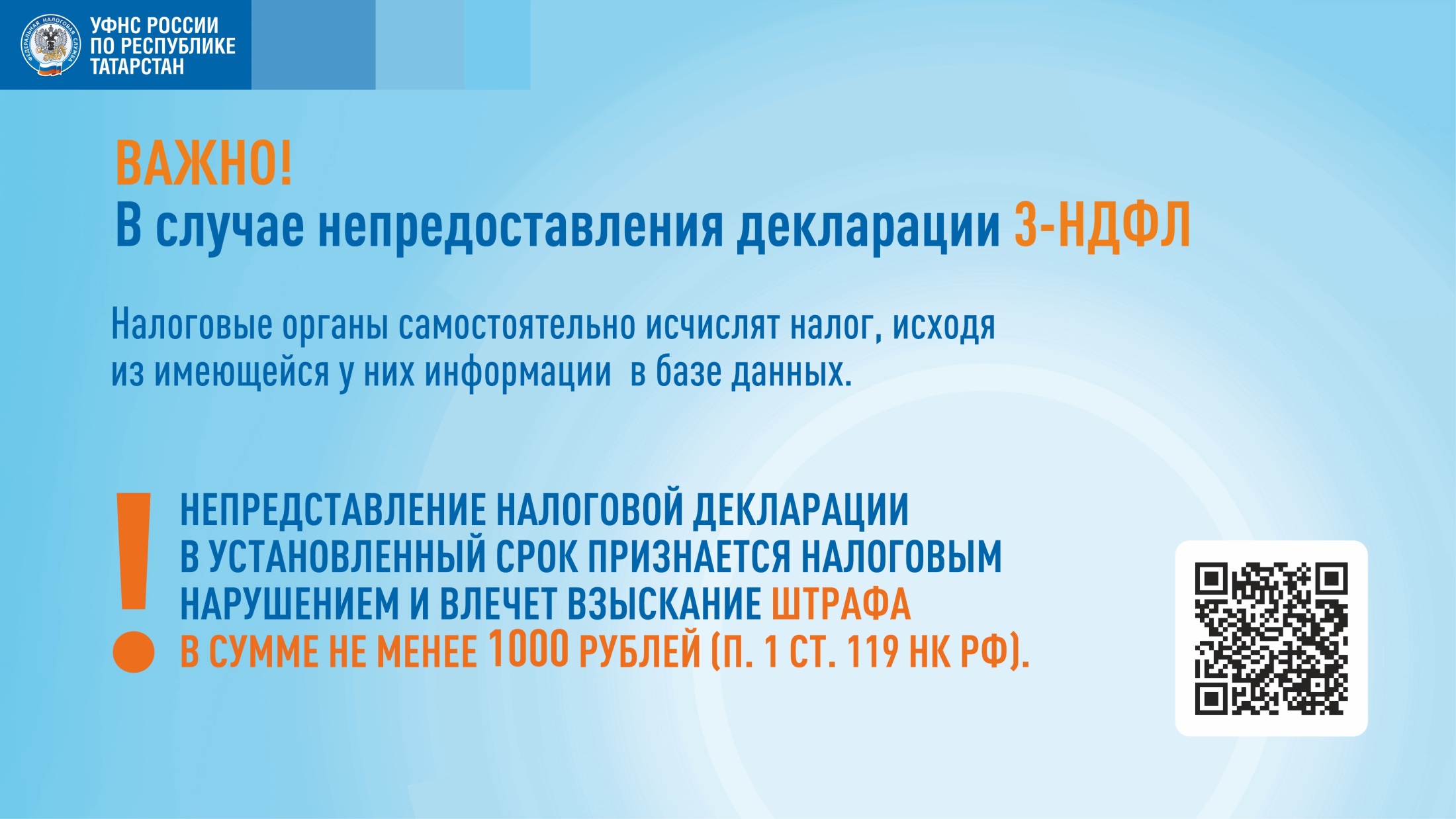 4
4
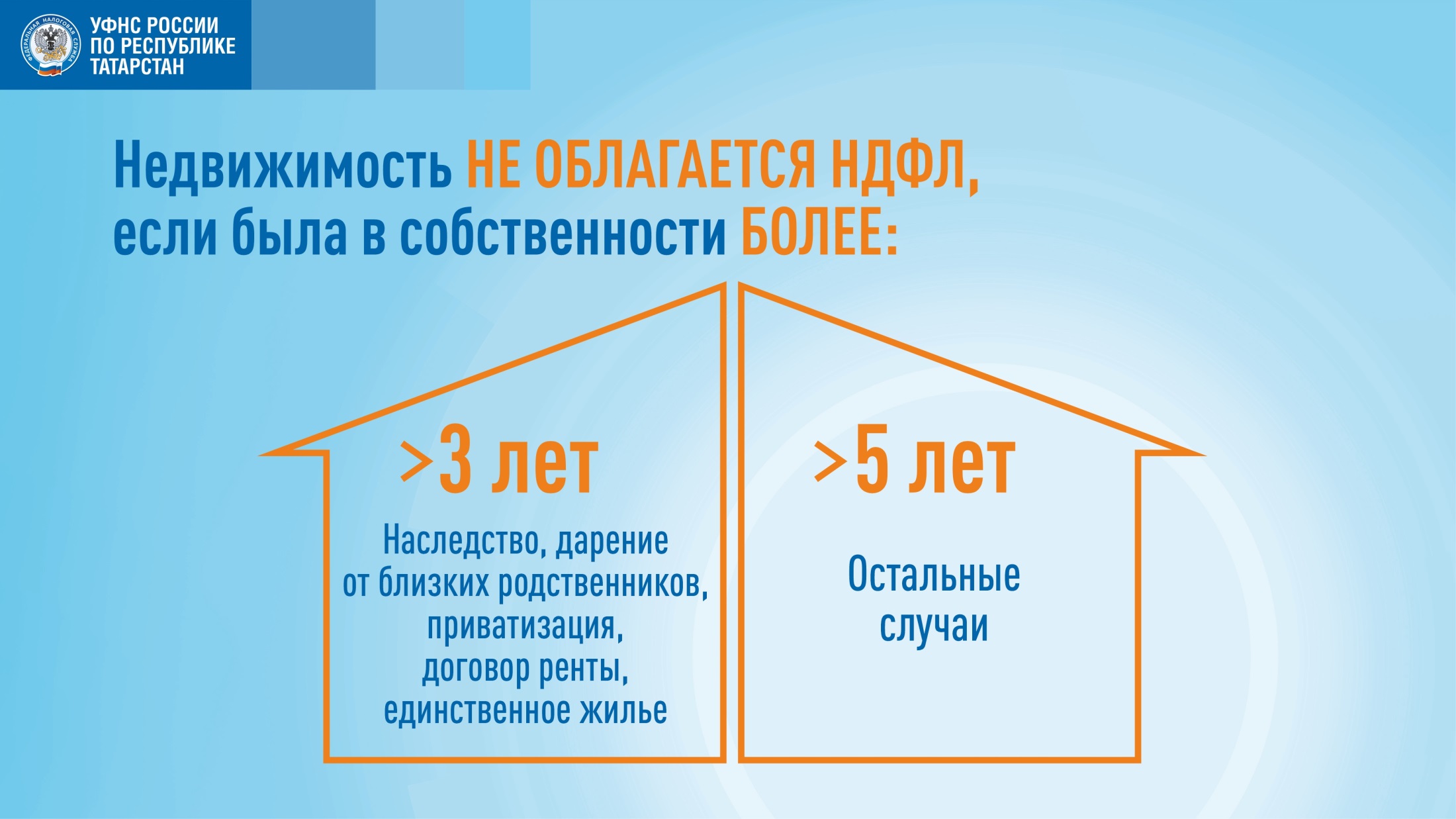 5
5
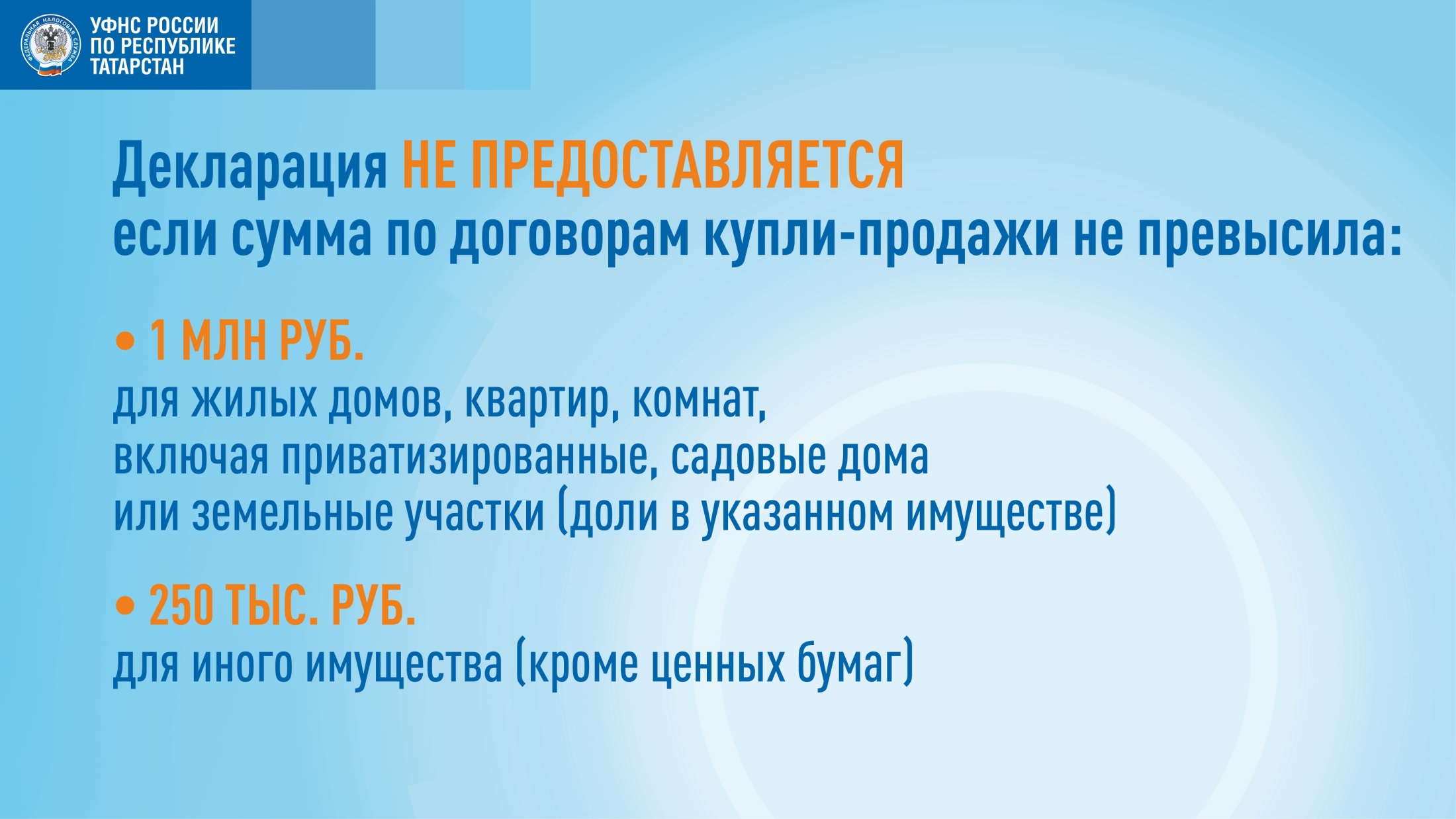 6
6
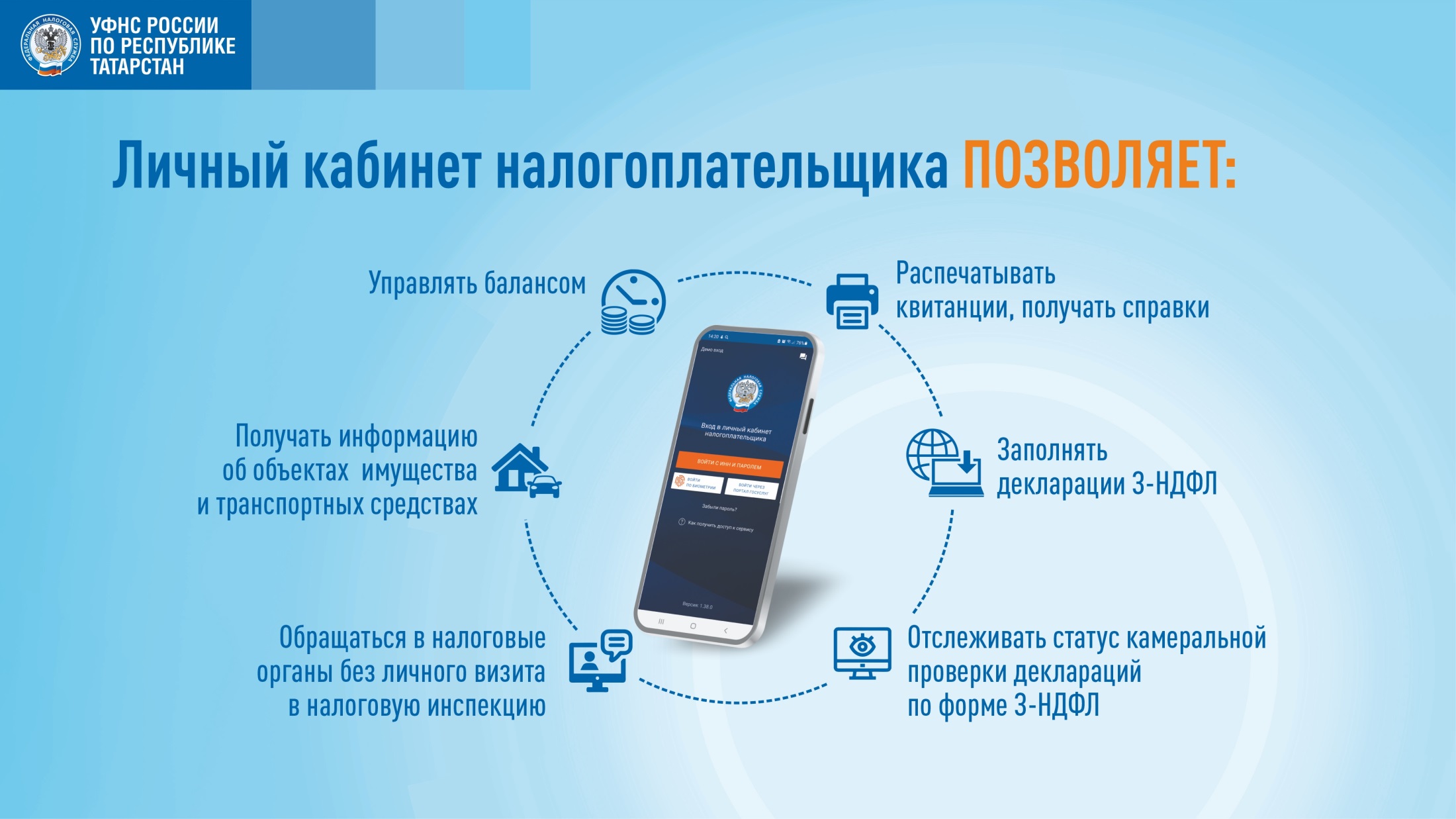 7
7
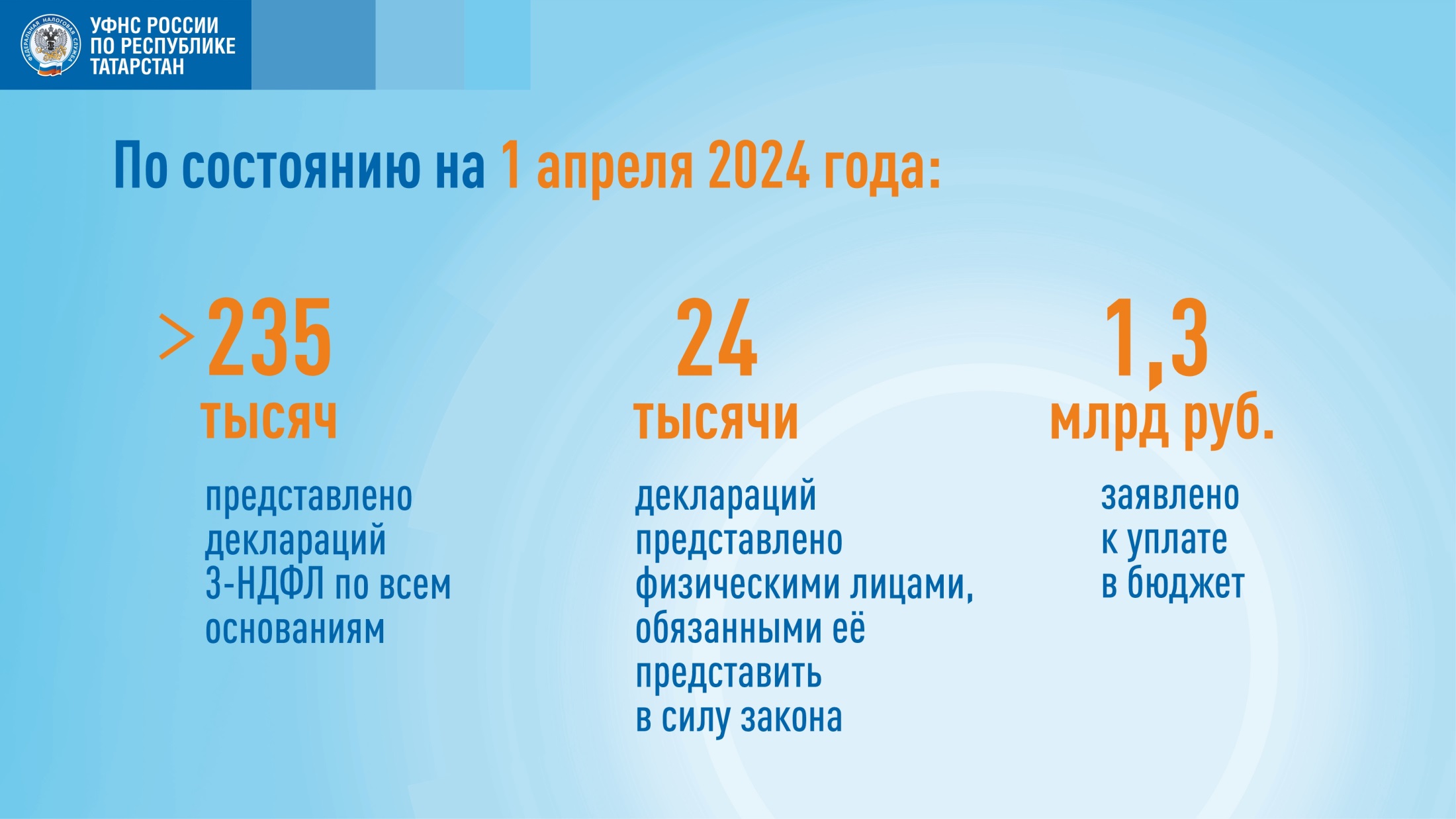 8
8
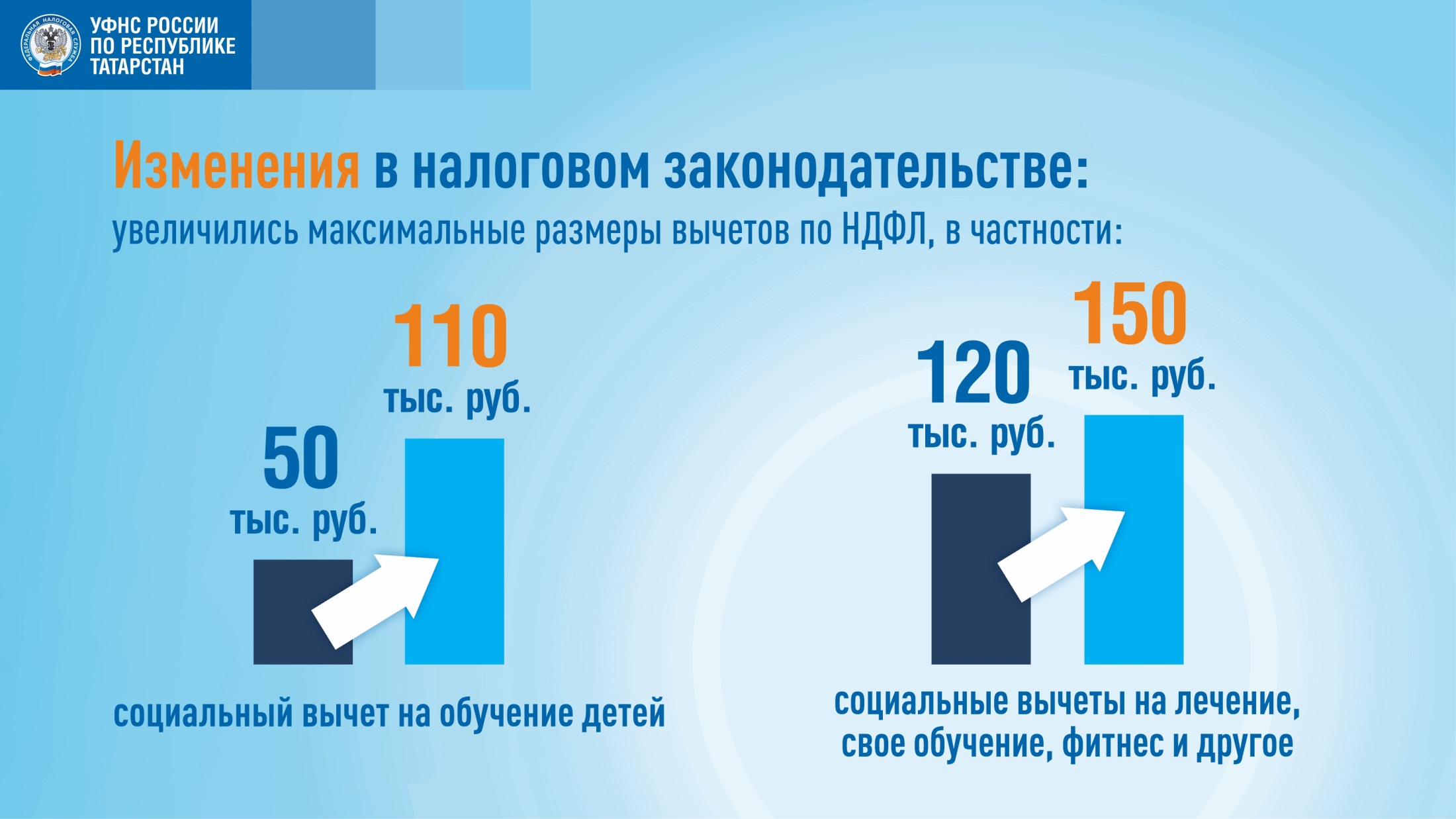 9
9
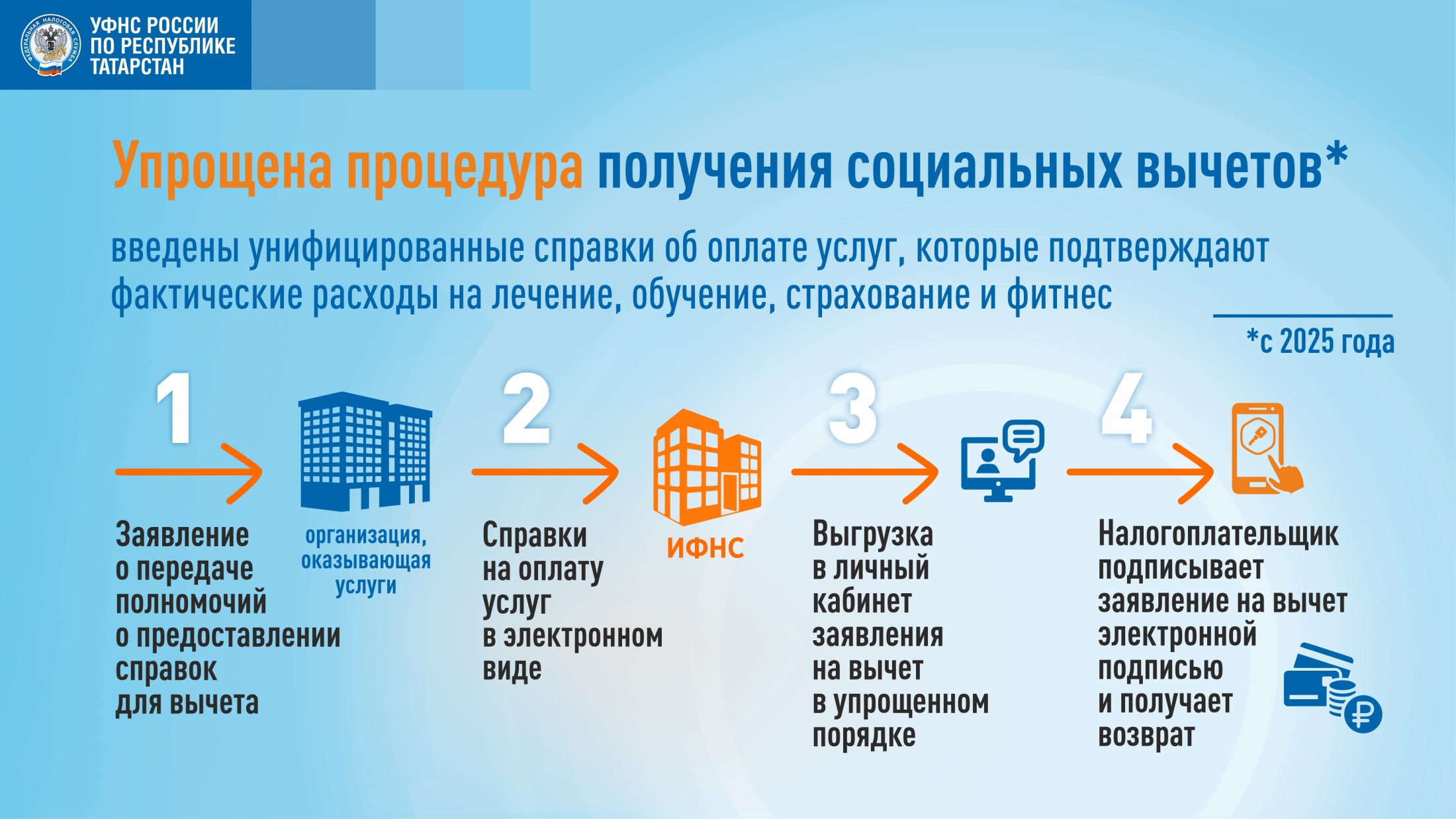 10
10
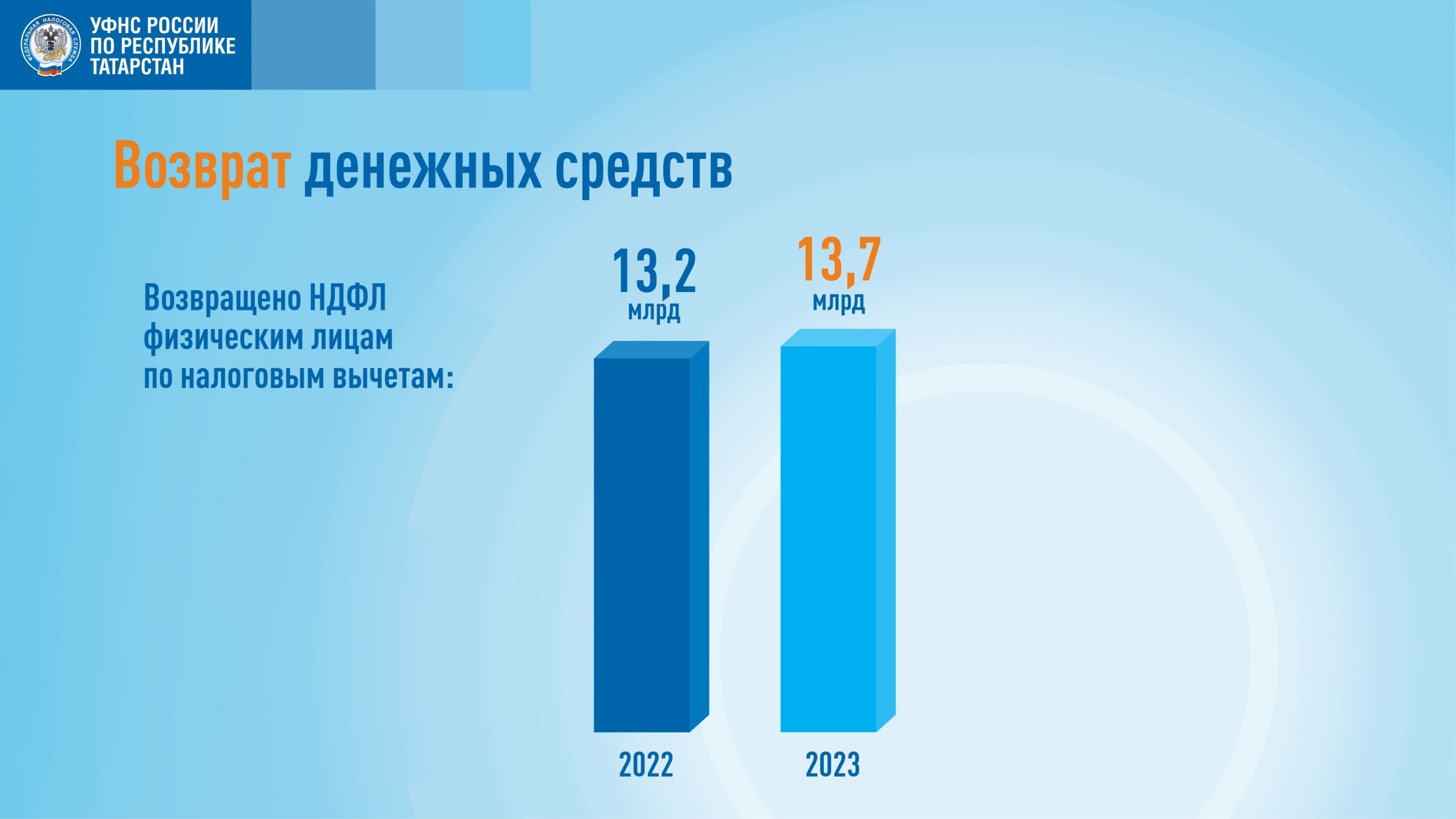 11
11